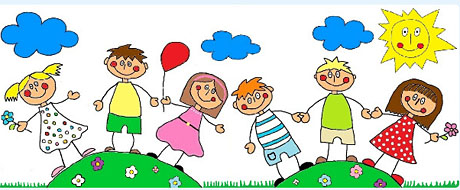 Povinná dokumentace v MŠ
Lucie Štěpánková
Vymezení dokumentace MŠ v právních předpisech
Povinná dokumentace stanovená školským zákonem
Vyhláška č. 364/2005 Sb.,    o  vedení  dokumentace  škol  a školských zařízení a školní matriky a o    předávání  údajů  z  dokumentace  škol a školských zařízení a ze školní matriky 
Dokumentace vedená ve třídě
Školský zákon § 28 Dokumentace škol a školských zařízení
1) Školy a školská zařízení vedou podle povahy své činnosti tuto dokumentaci (světle šedý text se MŠ netýká!):
rozhodnutí o zápisu do školského rejstříku a o jeho změnách a doklady uvedené v § 147,
evidenci dětí, žáků nebo studentů (dále jen "školní matrika"),
doklady o přijímání dětí, žáků, studentů a uchazečů ke vzdělávání, o průběhu vzdělávání a jeho ukončování,
vzdělávací programy podle § 4 až 6,
výroční zprávy o činnosti školy,
třídní knihu, která obsahuje průkazné údaje o poskytovaném vzdělávání a jeho průběhu,
školní řád nebo vnitřní řád, rozvrh vyučovacích hodin,
záznamy z pedagogických rad,
knihu úrazů a záznamy o úrazech dětí, žáků a studentů, popřípadě lékařské posudky,
protokoly a záznamy o provedených kontrolách a inspekční zprávy,
personální a mzdovou dokumentaci, hospodářskou dokumentaci a účetní evidenci a další dokumentaci stanovenou zvláštními právními předpisy.
§ 28 Dokumentace škol a školských zařízení Školní matrika
(2) Školní matrika školy podle povahy její činnosti obsahuje tyto údaje o dítěti, žákovi nebo studentovi (světle šedý text se MŠ netýká!): :
jméno a příjmení, rodné číslo, popřípadě datum narození, nebylo-li rodné číslo dítěti, žákovi nebo studentovi přiděleno, dále státní občanství, místo narození a místo trvalého pobytu, popřípadě místo pobytu na území České republiky podle druhu pobytu cizince nebo místo pobytu v zahraničí, nepobývá-li dítě, žák nebo student na území České republiky,
údaje o předchozím vzdělávání, včetně dosaženého stupně vzdělání,
obor, formu a délku vzdělávání, jde-li o střední a vyšší odbornou školu,
datum zahájení vzdělávání ve škole,
údaje o průběhu a výsledcích vzdělávání ve škole, vyučovací jazyk,
údaje o znevýhodnění dítěte, žáka nebo studenta uvedeném v § 16, údaje o mimořádném nadání, údaje o podpůrných opatřeních poskytovaných dítěti, žákovi nebo studentovi školou v souladu s § 16, a o závěrech vyšetření uvedených v doporučení školského poradenského zařízení,
údaje o zdravotní způsobilosti ke vzdělávání a o zdravotních obtížích, které by mohly mít vliv na průběh vzdělávání,
datum ukončení vzdělávání ve škole; údaje o zkoušce, jíž bylo vzdělávání ve střední nebo vyšší odborné škole ukončeno,
jméno a příjmení zákonného zástupce, místo trvalého pobytu nebo bydliště, pokud nemá na území České republiky místo trvalého pobytu, a adresu pro doručování písemností, telefonické spojení.
Vyhláška č. 364/2005 Sb.-  o dokumentaci škol a školských zařízení
Stanoví:
rozsah a formu vedení školní matriky,
údaje o průběhu a výsledcích vzdělávání dítěte,
údaje o podpůrných opatřeních doporučených školským poradenským zařízením a přiznaných a poskytovaných školou nebo školským zařízením dítěti,
předávání údajů z dokumentace škol a školských zařízení a ze školní matriky
Škola a školské zařízení vedou školní matriku 
v elektronické nebo listinné formě.
Školský rejstřík je veřejným seznamem, který obsahuje rejstřík škol a školských zařízení a rejstřík školských právnických osob. 
V rejstříku škol a školských zařízení lze vyhledat informace o konkrétní škole nebo školském zařízení (s výjimkou vysokých škol). https://rejstriky.msmt.cz/rejskol/
Doklady o přijímání dětí ke vzdělávání a jeho ukončování
Škola vede spis dítěte který obsahuje žádost a rozhodnutí o přijetí k předškolnímu vzdělávání, v případě dětí se speciálními vzdělávacími potřebami doporučení školského poradenského zařízení a doklad o jeho ukončení v případě, že bylo ukončeno ještě před nástupem dítěte do povinného základního vzdělávání.
Přijímání k předškolnímu vzdělávání:
přijímání dětí je výkon státní správy, probíhá ve správním řízení,
pořadí přijatých dětí se řídí podle školou stanovených kritérií (děti plnící povinné předškolní vzdělávání mají vždy přednost!),
Ukončení předškolního vzdělávání
ukončení docházky dítěte ze strany mateřské školy probíhá ve správním řízení (vydáno písemné rozhodnutí)a může být pouze z důvodů uvedených v §35 školského zákona, nelze však ukončit dítěti, které plní povinné předškolní vzdělávání,
ukončení ze strany zákonného zástupce neprobíhá ve správním řízení, ukončeno je na základě oznámení zákonného zástupce.
Vzdělávací program
ředitel vydá školní vzdělávací program, který musí být v souladu s RVP PV
je zveřejněn na přístupném místě ve škole 
obsahuje podpis ředitele školy, razítko školy („hranaté“) a číslo jednací

Do školního vzdělávacího programu může každý nahlížet a pořizovat si z něj opisy a výpisy, anebo za cenu v místě obvyklou může obdržet jeho kopii.
Školní řád §30 školského zákona
Ředitel školy vydá školní řád, který řád upravuje
podrobnosti k výkonu práv a povinností dětí, a jejich zákonných zástupců ve škole nebo školském zařízení a podrobnosti o pravidlech vzájemných vztahů se zaměstnanci ve škole,
provoz a vnitřní režim školy,
podmínky zajištění bezpečnosti a ochrany zdraví dětí, žáků nebo studentů a jejich ochrany před sociálně patologickými jevy a před projevy diskriminace, nepřátelství nebo násilí,
podmínky zacházení s majetkem školy nebo školského zařízení ze strany dětí.
Školní řád zveřejní ředitel na přístupném místě ve škole prokazatelným způsobem s ním seznámí zaměstnance, a informuje o jeho vydání a obsahu zákonné zástupce nezletilých dětí a žáků.
Nově musí podle §34a obsahovat také informace týkající se povinného předškolního vzdělávání –začátek jeho doby, způsob omlouvání a termíny a způsob ověření v případě individuálního vzdělávání
Záznamy z pedagogických rad
§184 odst. 2 školského zákona
Ředitel školy zřizuje pedagogickou radu jako svůj poradní orgán, projednává s ním všechny zásadní pedagogické dokumenty a opatření týkající se vzdělávací činnosti školy. Při svém rozhodování ředitel školy k názorům pedagogické rady přihlédne. Pedagogickou radu tvoří všichni pedagogičtí pracovníci školy.
Ostatní povinná dokumentace
knihu úrazů a záznamy o úrazech dětí, popřípadě lékařské posudky,
protokoly a záznamy o provedených kontrolách a inspekční zprávy,
personální (včetně dokladů o vzdělání a dalším vzdělávání) a mzdovou dokumentaci, hospodářskou dokumentaci a účetní evidenci a další dokumentace stanovená zvláštními právními předpisy.
Další dokumentace stanovená zvláštními právními předpisy
zřizovací listina
povolení výjimky z počtu dětí ve třídě
dohoda ředitele mateřské školy se zákonným zástupcem o docházce dítěte do mateřské školy
stanovení výše úplaty za předškolní vzdělávání
zpráva o činnosti školy (pro zřizovatele)
evaluační –hodnotící zpráva
plán dalšího vzdělávání pedagogických pracovníků
plán a zápisy z kontrol a hospitací
dokumentace dětí se SVP a dětí nadaných
Zřizovací listina
Dokument vydaný v souladu s vyhláškou č. 112/2003 Sb.o náležitostech zřizovací listiny a podmínkách pro rozhodování o zřízení, změnách a zrušení škol a školských zařízení jako státních příspěvkových organizací
Základní dokument školy, kterým zřizovatelé určují principy fungování institucí, které zřizují – tedy i MŠ
Výjimka z počtu dětí ve třídě
Podle § 23. odst. 5 školského zákona:
Zřizovatel školy může povolit výjimku z nejvyššího počtu dětí, žáků a studentů stanoveného prováděcím právním předpisem do počtu 4 dětí, žáků a studentů za předpokladu, že toto zvýšení počtu není na újmu kvalitě vzdělávací činnosti školy a jsou splněny podmínky bezpečnosti a ochrany
Dohoda o docházce dítěte do mateřské školy
Podle § 1a) odst. 5 vyhlášky č. 14/2005 Sb., o předškolním vzdělávání
Ředitel mateřské školy písemně dohodne se zákonným zástupcem dítěte docházku dítěte do mateřské školy. (od – do, celodenní, polodenní atp.).
Směrnice o výši úplaty za předškolní vzdělávání
Podle § 6 odst. 1) vyhlášky č. 14/2005 Sb., o předškolním vzdělávání
Ředitel mateřské školy stanoví měsíční výši úplaty za předškolní vzdělávání (dále jen "úplata") na období školního roku a zveřejní ji na přístupném místě ve škole nejpozději 30. června předcházejícího školního roku.
Vlastní hodnocení školy
Podle § 12 odst. 6 školského zákona
Hodnocení školy se uskutečňuje jako vlastní hodnocení školy … 
RVP PV s. 39 „Ředitel hodnotí vzdělávací výsledky, jednotlivé zaměstnance i mateřskou školu jako celek a přijímá konkrétní opatření“.
Forma není stanovena, oblasti vychází z požadavků RVP PV:
soulad ŠVP (TVP) s RVP PV;
plnění cílů ŠVP (TVP);
způsob zpracování a realizace obsahu vzdělávání (zpracování a realizace integrovaných bloků);
práci učitelů (včetně jejich sebereflexe); 
výsledky vzdělávání (pedagogická diagnostika);
kvalitu podmínek vzdělávání v kontextu RVP PV
Plán dalšího vzdělávání
Podle § 24 odst3 zákona č. 563/2004 Sb., o pedagogických pracovnících a o změně některých zákonů 
Ředitel školy organizuje další vzdělávání pedagogických pracovníků podle plánu dalšího vzdělávání, který stanoví po předchozím projednání s příslušným odborovým orgánem. Při stanovení plánu dalšího vzdělávání je nutno přihlížet ke studijním zájmům pedagogického pracovníka, potřebám a rozpočtu školy.
Záznamy o provedených kontrolách a hospitacích
Povinné je vést záznamy, ale jejich forma není stanovena.
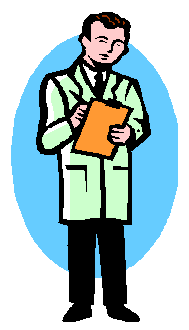 Dokumentace dětí se SVP a dětí nadaných
doporučení školského poradenského zařízení
informovaný souhlas zákonných zástupců a žádost o vzdělávání podle IVP
Individuální vzdělávací plán (pokud je stanoven jako podpůrné opatření) a jeho vyhodnocování
doklady o zakoupení speciálních a kompenzačních pomůcek
Dokumentace vedená ve třídě
Třídní kniha
Přehled docházky
Třídní vzdělávací program (včetně hodnocení)
Pedagogická diagnostika, portfolia dětí
Dokumentace dětí se SVP a dětí nadaných
Přehled docházky, Třídní kniha
forma není stanovena
může být vedena v listinné, nebo elektronické podobě
Třídní kniha musí obsahovat průkazné údaje o poskytovaném vzdělávání a jeho průběhu.
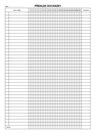 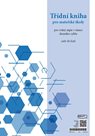 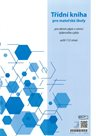 Třídní vzdělávací program
forma není určená, je na volbě školy, učitelek, 
pravidla jeho tvorby musí být stanoveny  v ŠVP – „je popsáno, jakým způsobem budou integrované bloky zpracovány na úrovni třídy (východiska pro plánování, přípravu a realizaci)“ (RVP PV, 2018).
tvoří se postupně - v průběhu školního roku (situační učení)
Hodnocení výsledků vzdělávání (pedagogická diagnostika)
MŠ musí sledovat rozvoj a osobní vzdělávací pokroky u každého dítěte a ty dokumentovat, 
MŠ, popř. každý jednotlivý učitel si vytváří svůj systém sledování, hodnocení a způsob záznamů pokroků dítěte (formuláře, portfolia, …)
systém musí být přehledný, smysluplný a účelný,
písemné záznamy, případně další doklady vypovídající o dítěti a jeho pokrocích jsou důvěrné a přístupné pouze učitelům mateřské školy, ČŠI, popř. rodičům.
Dokumentace dětí se SVP a dětí nadaných
Kopie doporučení školského poradenského zařízení.
Plán pedagogické podpory.
Individuální vzdělávací plán (pokud je stanoven jako podpůrné opatření) a jeho vyhodnocování.
Záznamy o průběhu vzdělávání (poskytování podpůrných opatření) a další podpory dítěti.